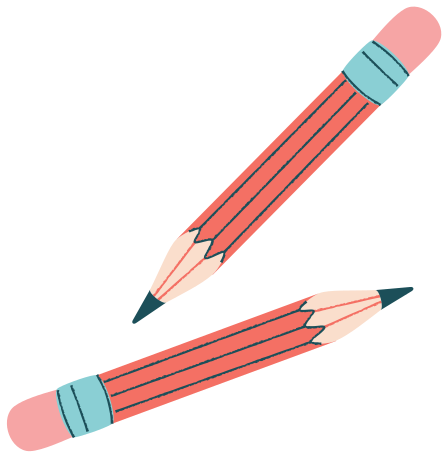 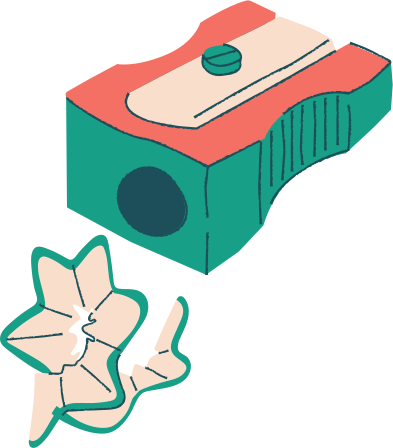 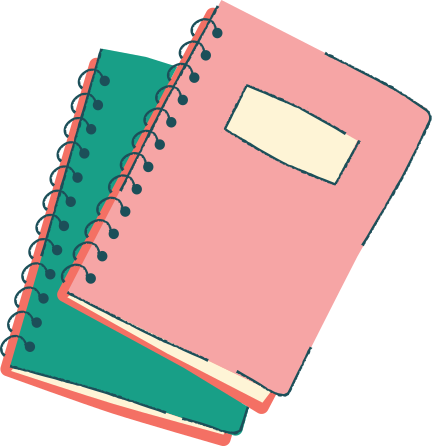 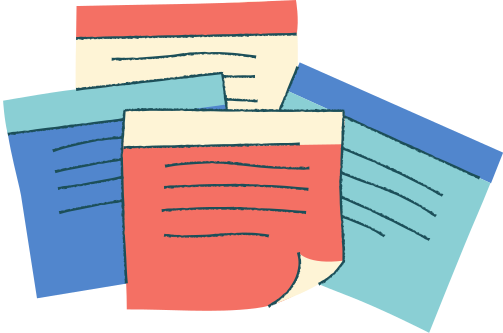 CHÀO MỪNG CÁC EM 
ĐẾN VỚI TIẾT HỌC HÔM NAY!
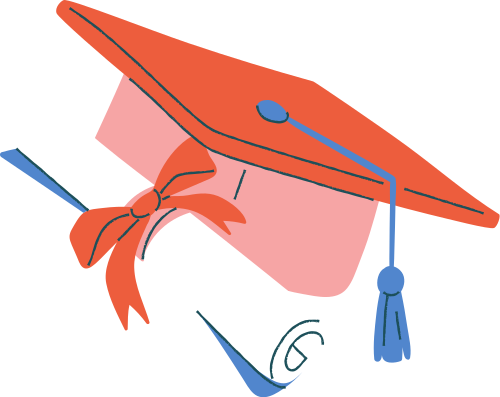 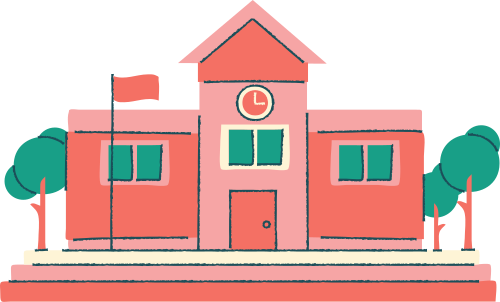 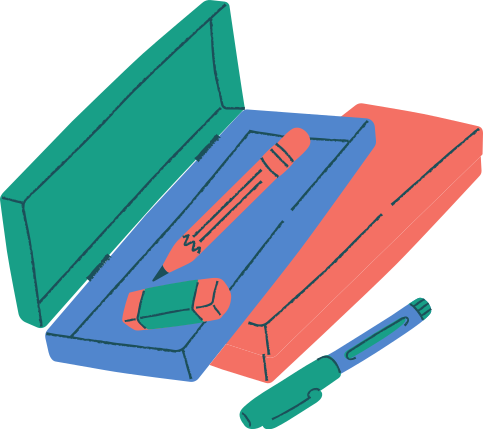 KHỞI ĐỘNG
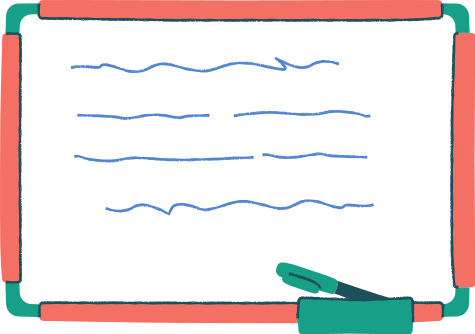 Tính thể tích V của khối rubik hình lập phương có cạnh dài 5,5 cm.
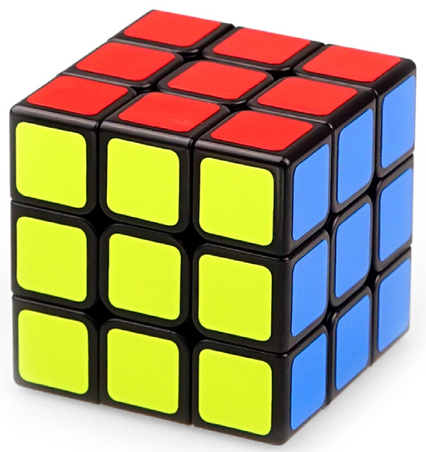 Gợi ý
Em hãy nêu lại công thức tính thể tích hình lập phương?
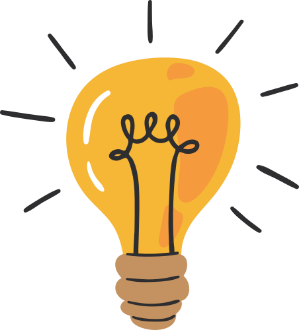 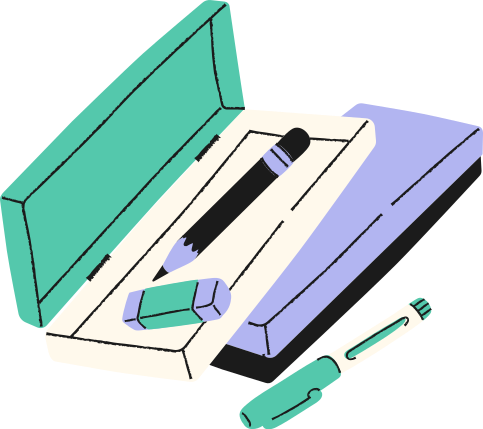 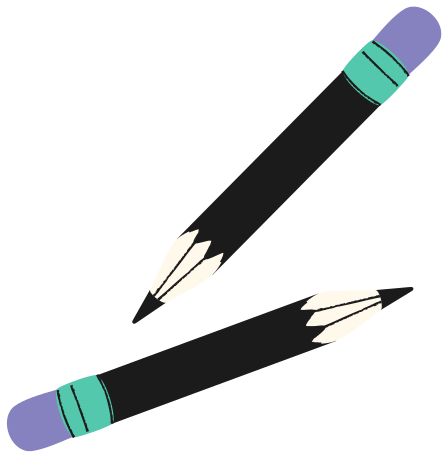 BÀI 3: LŨY THỪA CỦA MỘT SỐ HỮU TỈ (2 Tiết)
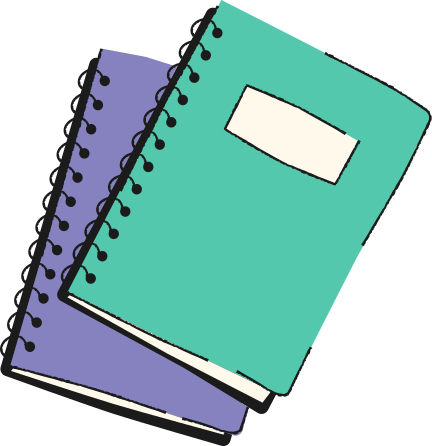 NỘI DUNG BÀI HỌC
1
2
3
Lũy thừa với số mũ tự nhiên
Tích và thương của hai lũy thừa có cùng cơ số
Lũy thừa của lũy thừa
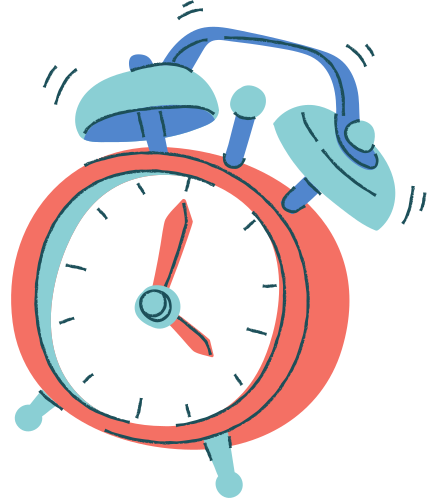 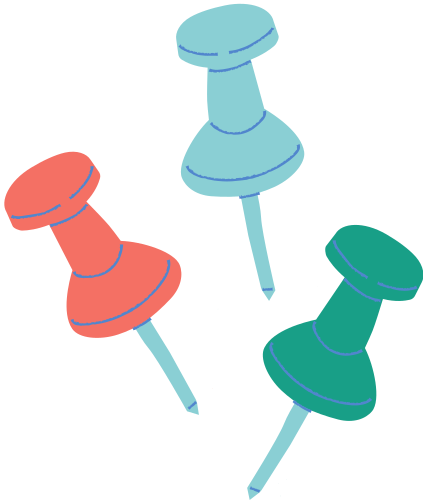 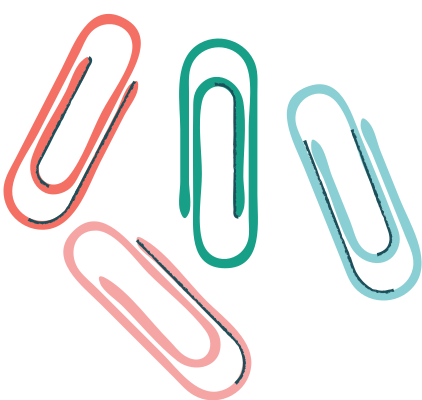 1. Lũy thừa với số mũ tự nhiên
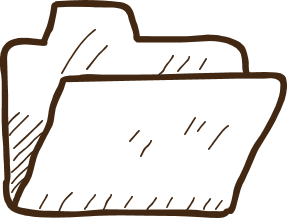 Bài tập: Tính
Kết luận
Giải
n thừa số x
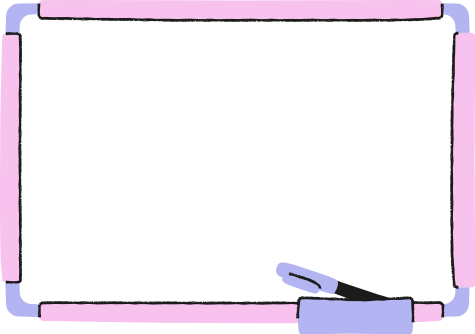 Số x gọi là cơ số; n gọi là số mũ.
Quy ước:
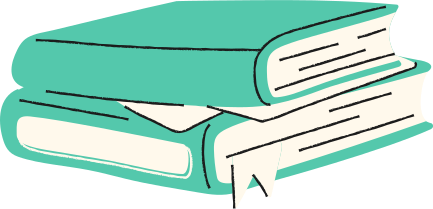 Ví dụ 1:
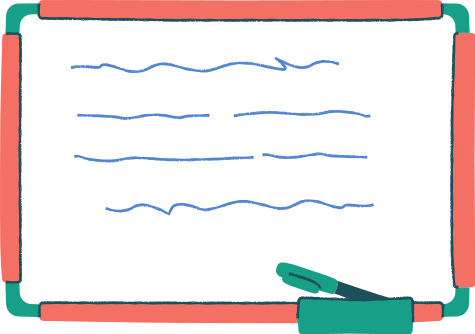 Giải
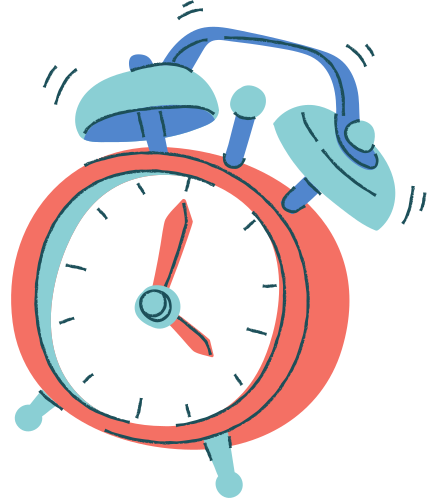 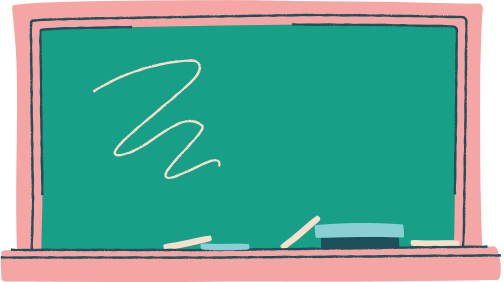 Ghi nhớ
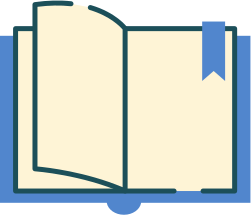 Giải
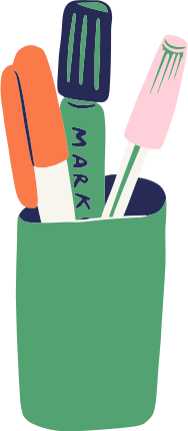 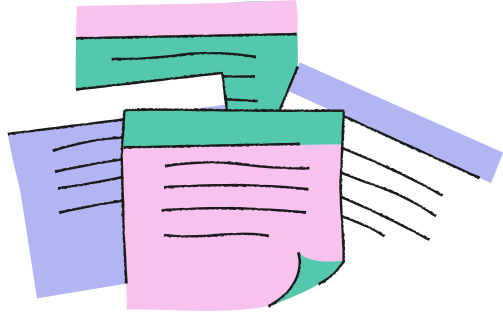 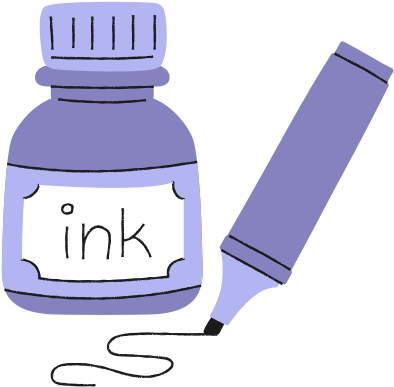 2. Tích và thương của hai lũy thừa cùng cơ số
HĐKP1
Tìm số thích hợp thay vào dấu “?” trong các câu dưới đây:
4
5
b) (0,2)2 . (0,2)3 = (0,2) ?
Khi nhân hai lũy thừa cùng cơ số, ta giữ nguyên cơ số và cộng hai số mũ:  xm. xn = xm + n
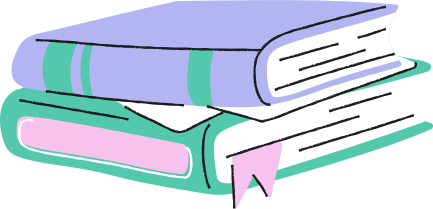 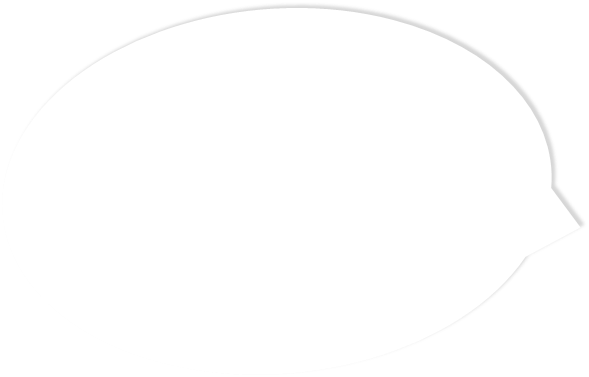 Kết luận
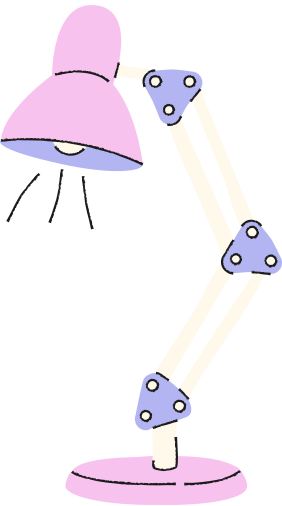 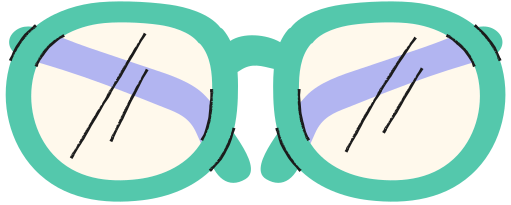 Ví dụ 3
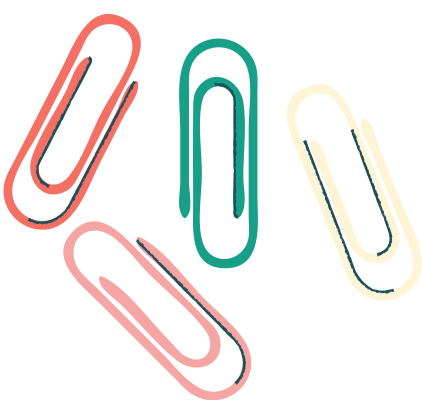 Viết các biểu thức sau dưới dạng lũy thừa của một số hữu tỉ:
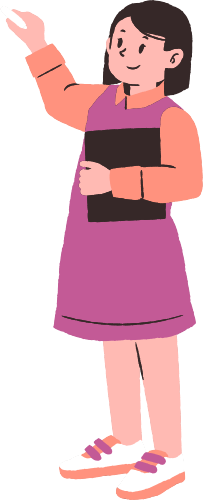 b) (2,3)5 : (2,3)2
= (2,3)5 - 2 = (2,3)3
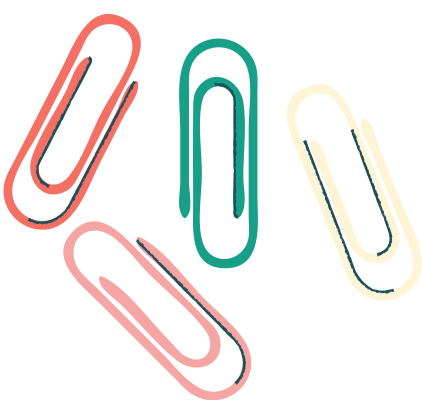 Hoạt động nhóm đôi
Thực hành 2: Tính
b) (-0,25)7: (-0,25)5
a) (-2)3. (-2)2
= (-2)3 + 2 = (-2)5 
= -32
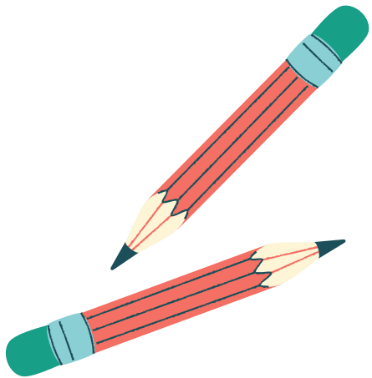 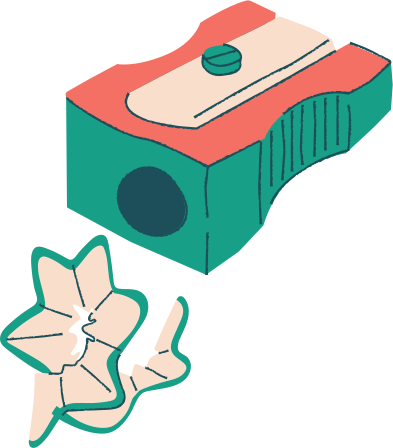 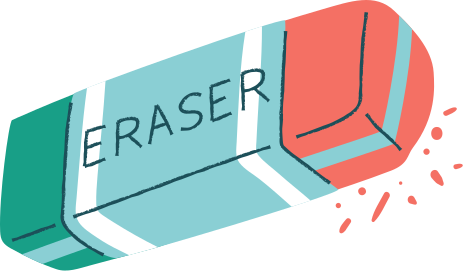 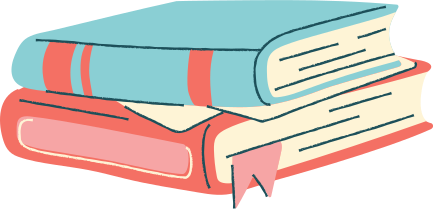 3. Lũy thừa của lũy thừa
HĐKP2
Tính và so sánh
Giải
a) [(-2)2]3 = (-2)6
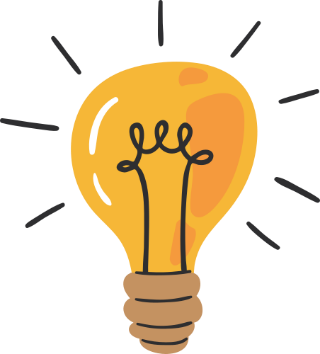 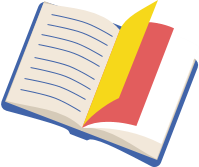 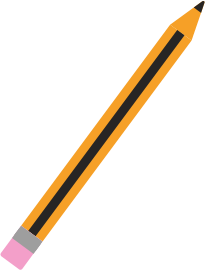 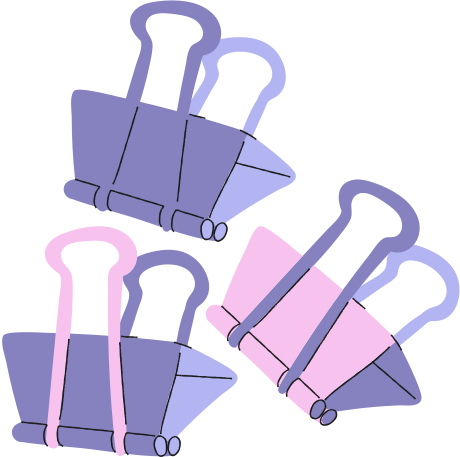 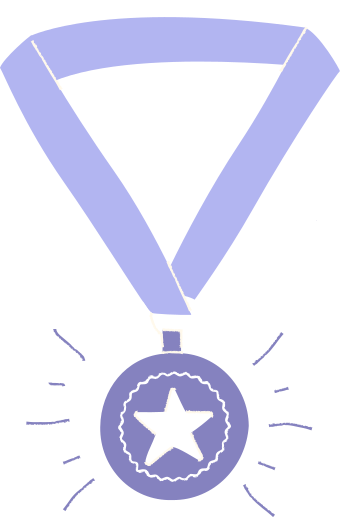 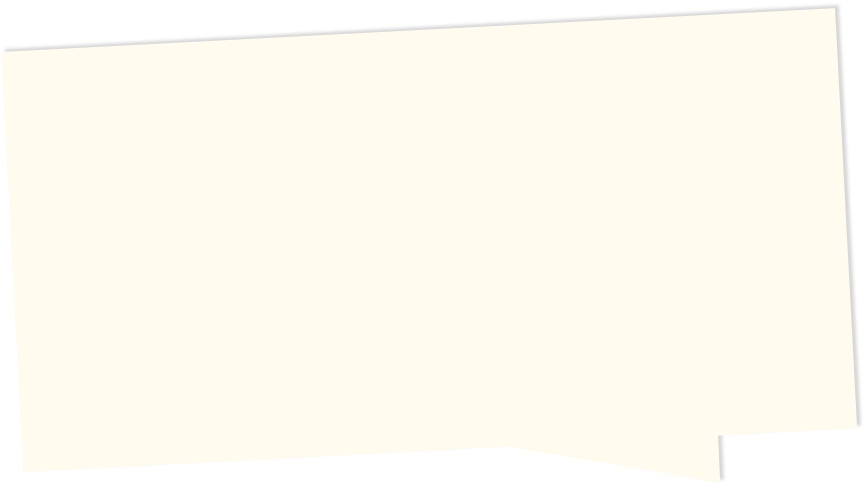 KẾT LUẬN
Khi tính lũy thừa của một lũy thừa, ta giữ nguyên cơ số và nhân hai số mũ.
(xm)n = xm. n
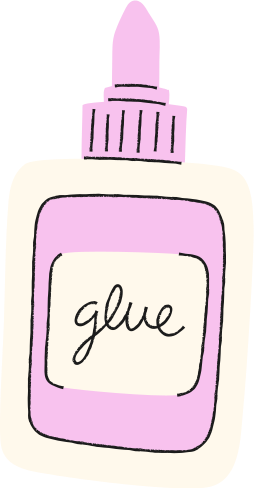 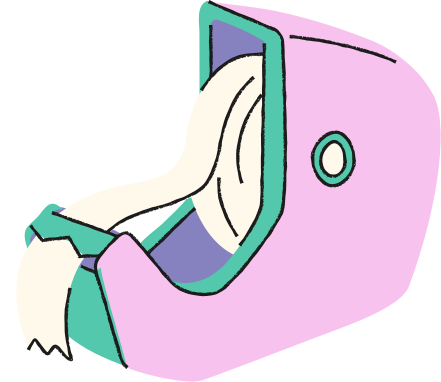 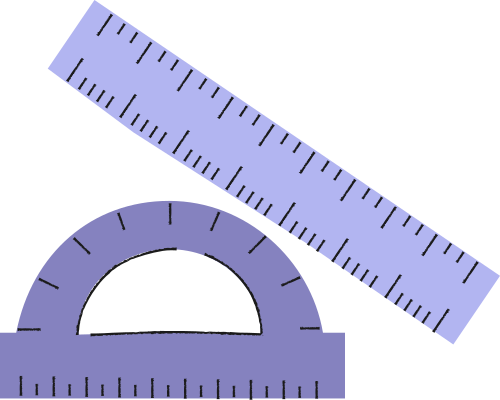 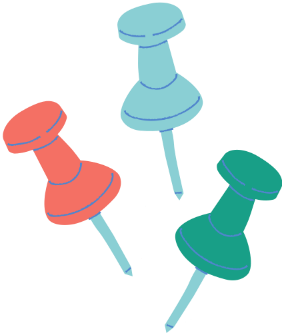 Ví dụ 4: Viết các biểu thức sau dưới dạng lũy thừa của một số hữu tỉ
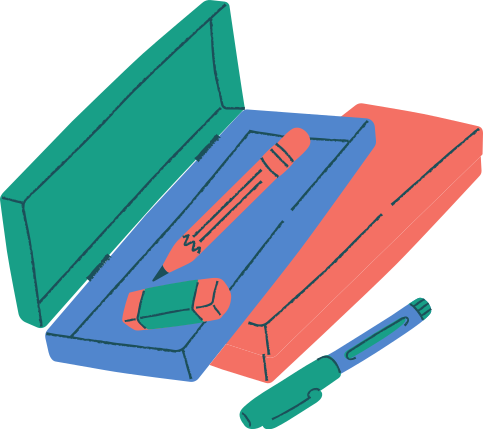 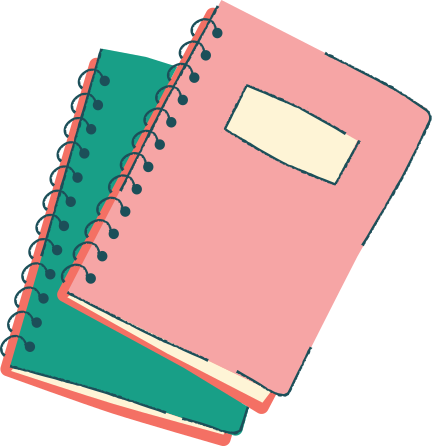 b) [(0,3)2]2
= (0,3)4
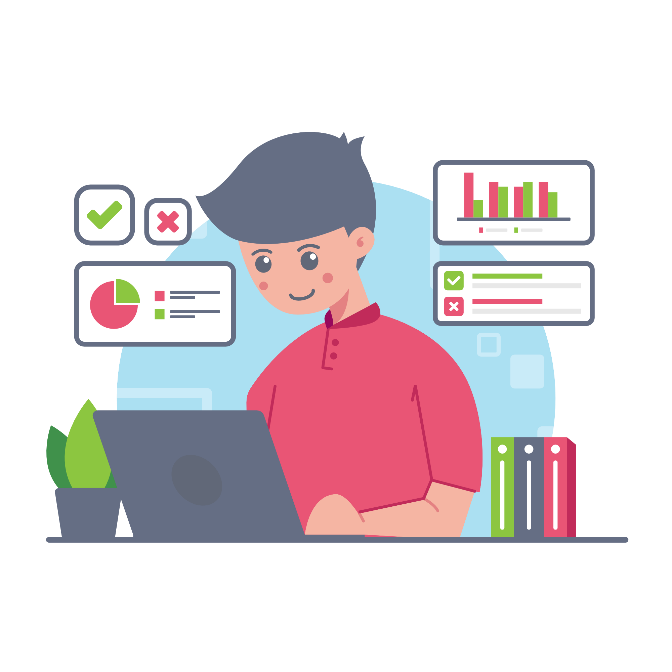 Hoàn thành cá nhân Thực hành 3 và hoạt động cặp đôi kiểm tra chéo bài làm.
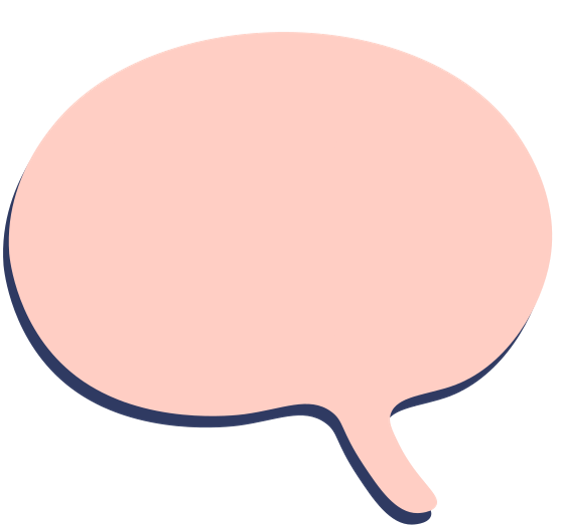 Thực hành 3
Thay số thích hợp vào dấu “?” trong các câu sau:
10
9
1
a) Khoảng cách từ Mặt Trời đến Sao Thủy dài khoảng 58 000 000 km  được viết là: 5,8 . 107 km.
Hoạt động nhóm 4 và hoàn thành bài tập  Vận dụng SGK trang 20.
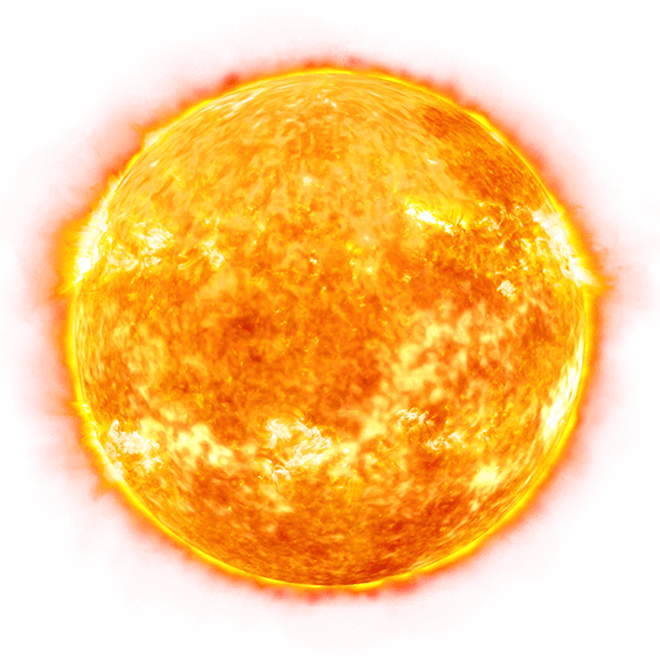 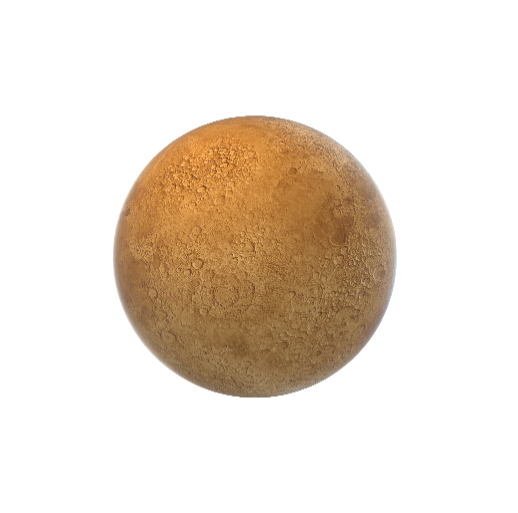 b) Một năm ánh sáng có độ dài khoảng 9 460 000 000 km được viết là: 9,46 . 109 km.
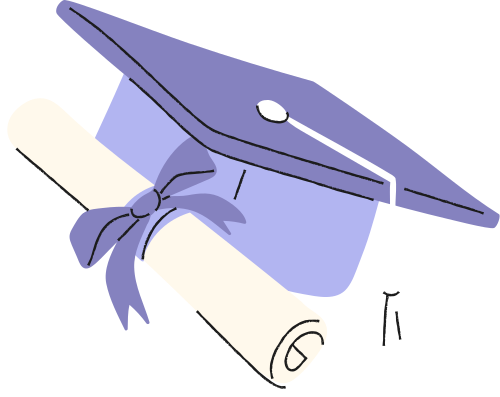 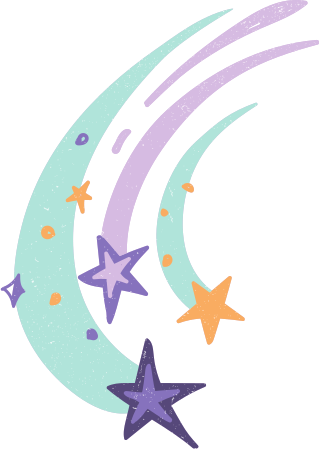 LUYỆN TẬP
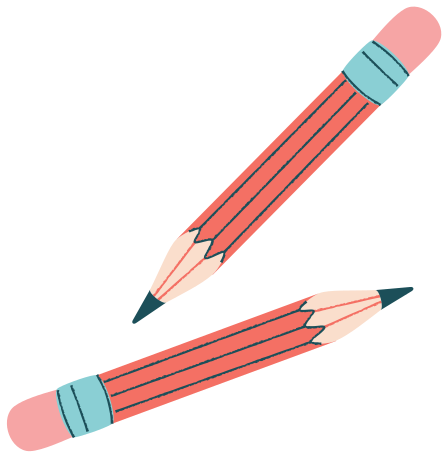 Giải
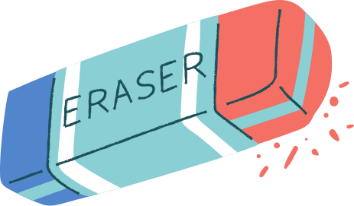 Bài 3 (SGK - tr20): Tìm x
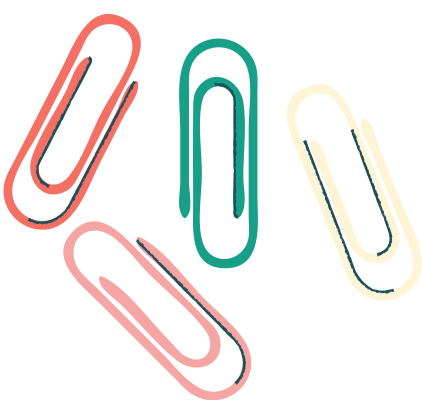 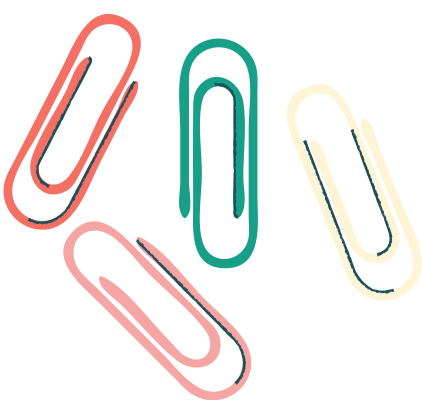 Bài 3 (SGK - tr20): Tìm x
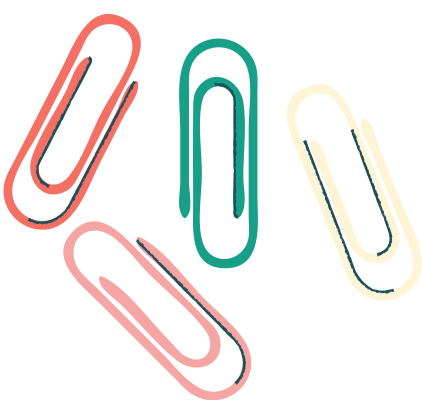 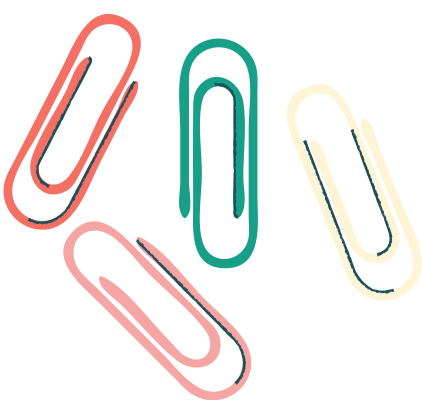 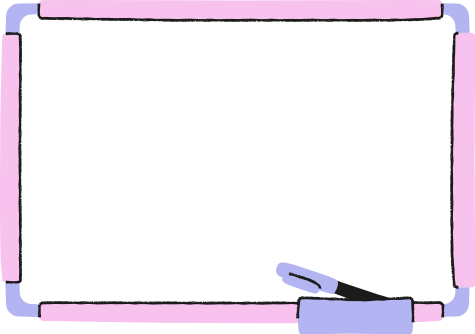 Bài 4 (SGK - tr21): Viết các số (0,25)8; (0,125)4; (0,0625)2 dưới dạng lũy thừa cơ số 0,5.
Giải:
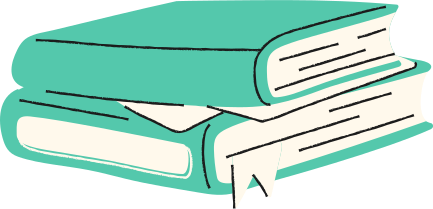 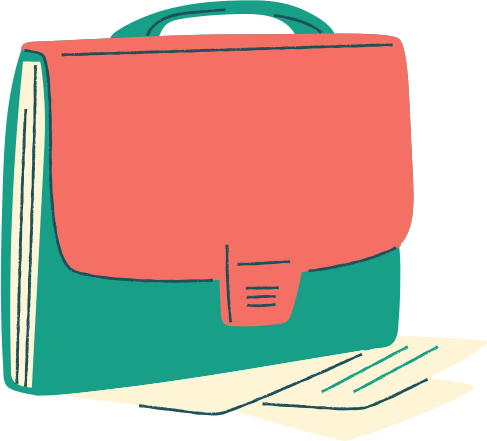 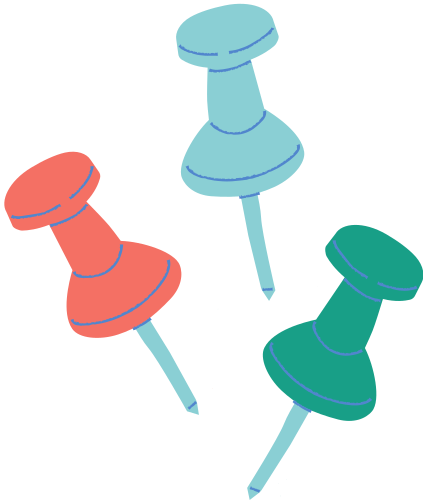 Bài 6(SGK - tr21): Tính
c) [(0,6)3 . (0,6)8] : [ (0,6)7 . (0,6)2 ]
= (0,6)11 : (0,6)9 = (0,6)2 = 0,36
Bài 8 (SGK - tr21): Tính giá trị các biểu thức
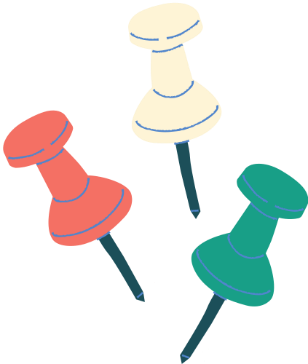 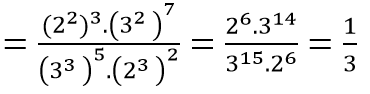 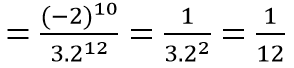 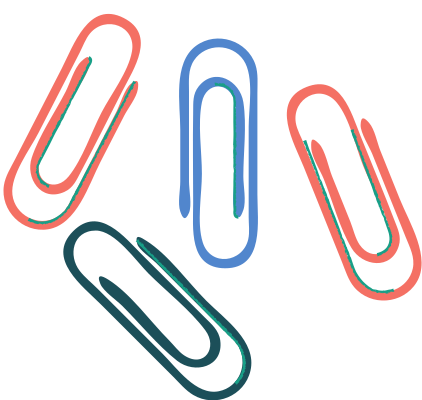 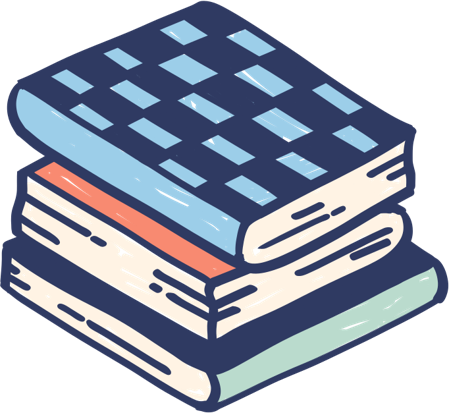 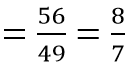 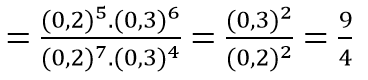 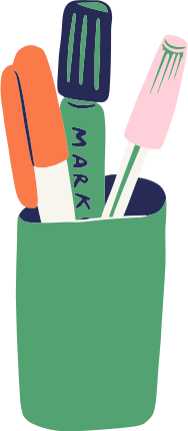 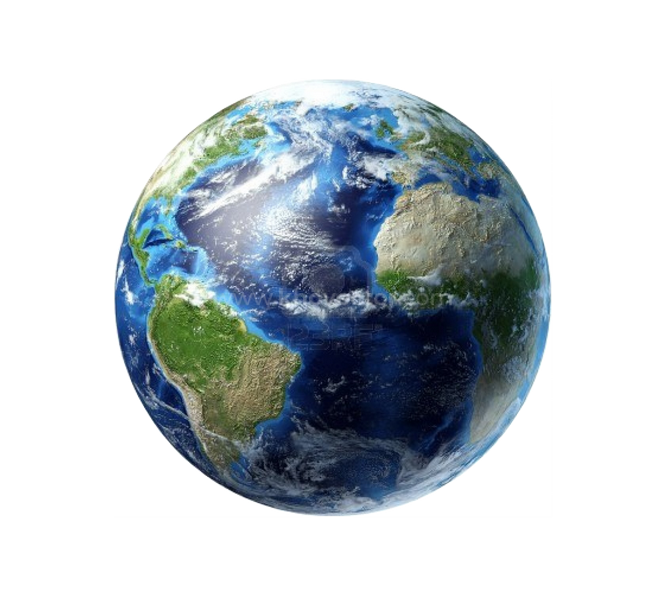 VẬN DỤNG
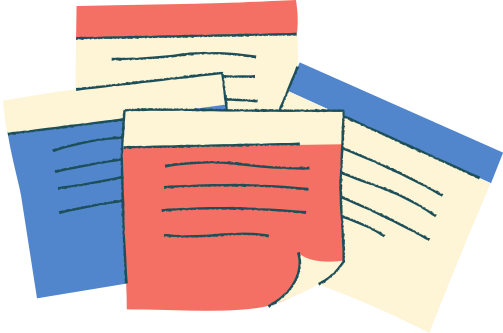 Hoạt động nhóm 4 hoàn thành Bài 9 (SGK -tr21).
Khối lượng của Trái Đất khoảng 5,97. 1024 kg, khối lượng của Mặt Trăng khoảng 7,35. 1022 kg. Tính tổng khối lượng của Trái Đất và Mặt Trăng.
Sao Mộc cách Trái Đất khoảng 8,27. 108 km, Sao Thiên Vương cách Trái Đất khoảng 3,09. 109 km. Sao nào ở gần Trái Đất hơn?
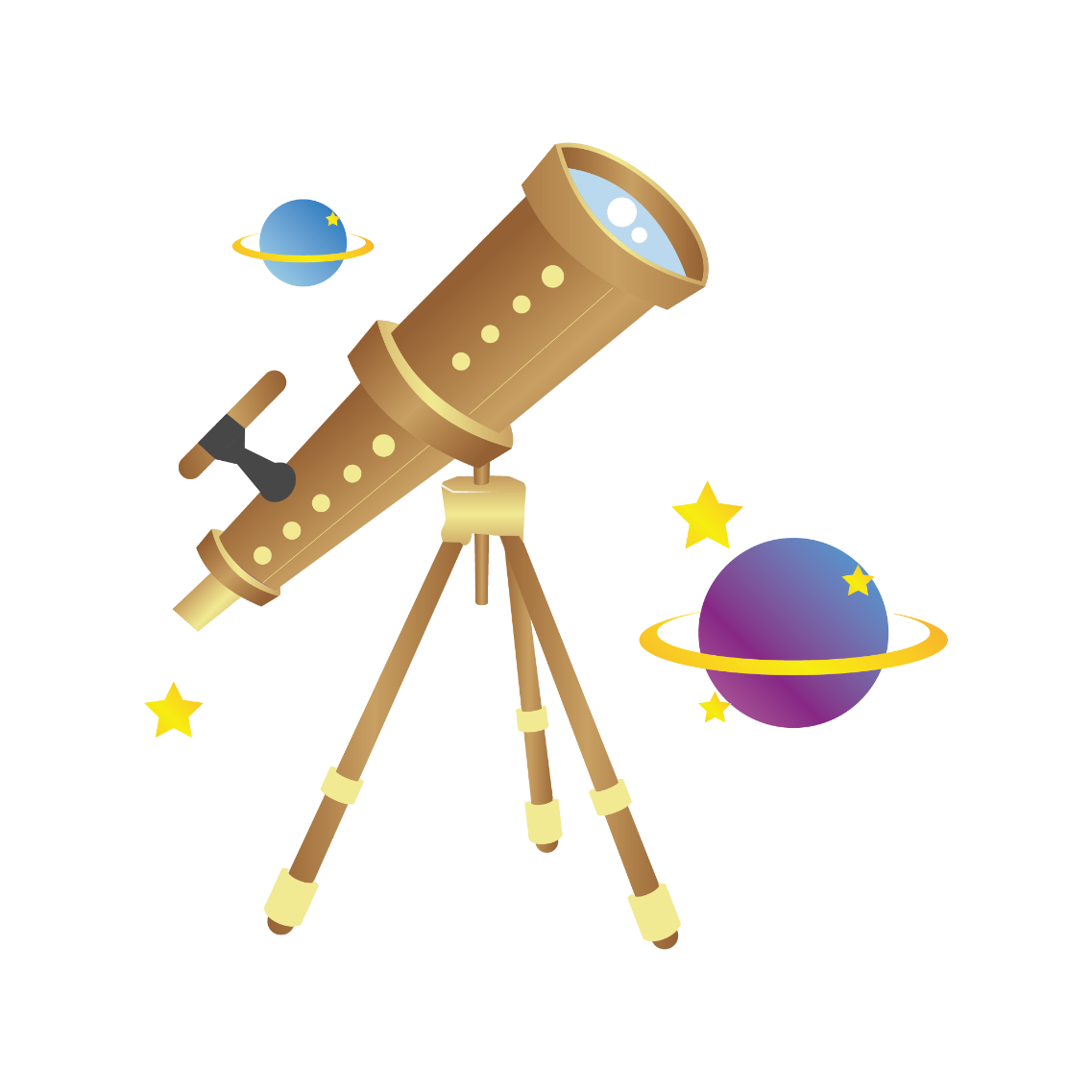 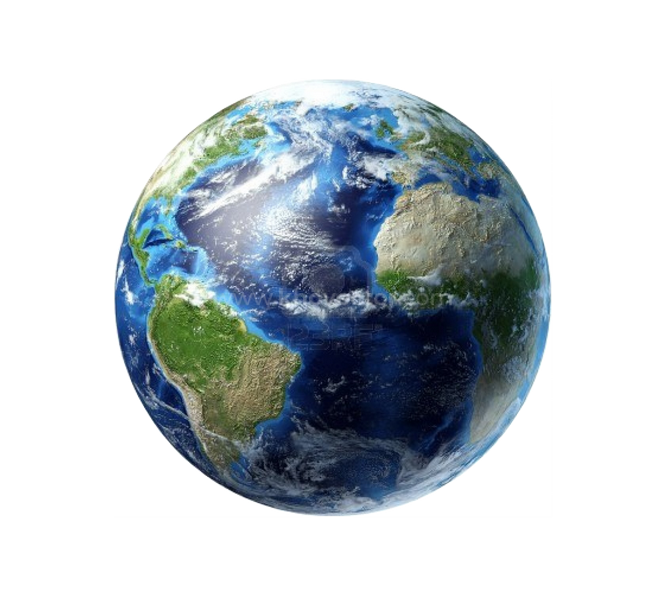 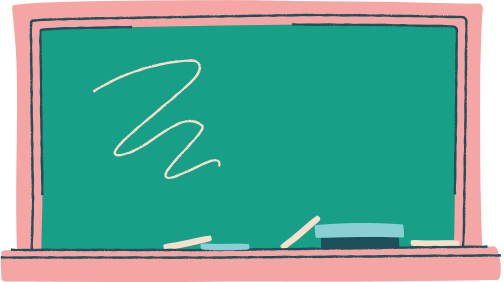 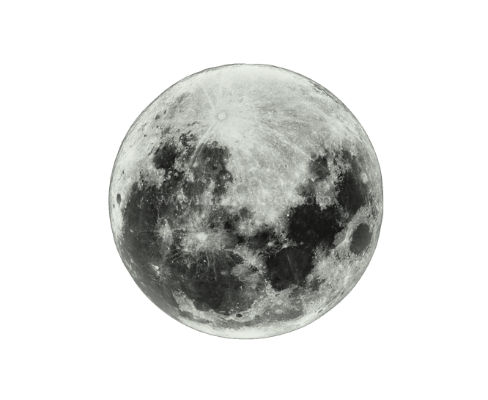 Giải
a) Tổng khối lượng của Trái Đất và Mặt Trăng là:
 5,97 .1024 + 7,35 . 1022  =  597 .1022 + 7,35 . 1022 = 604,35 .1022 (kg)
Vậy tổng khối lượng của Trái Đất và Mặt Trăng là 604,35 .1022 kg.
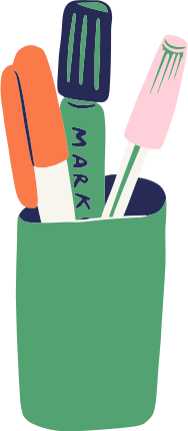 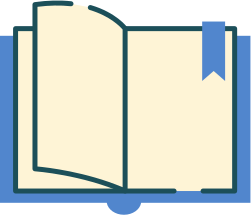 TRÒ CHƠI
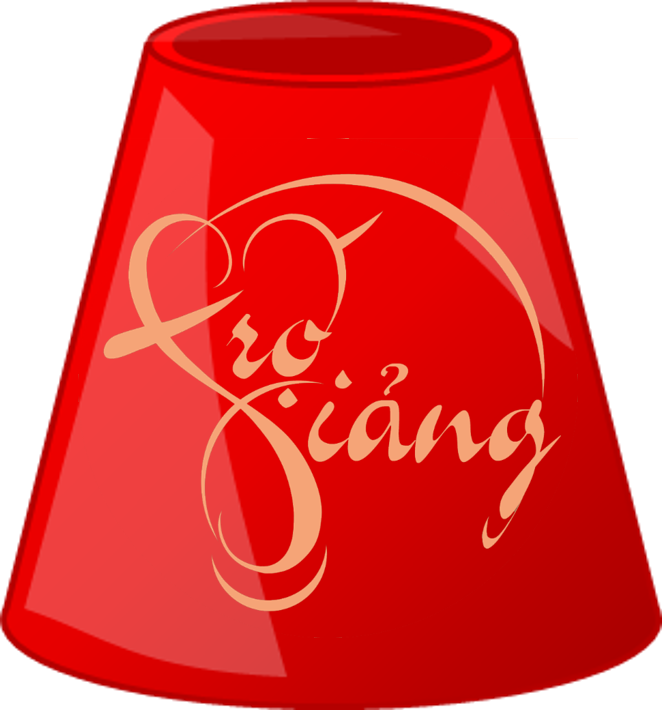 ÚP LY
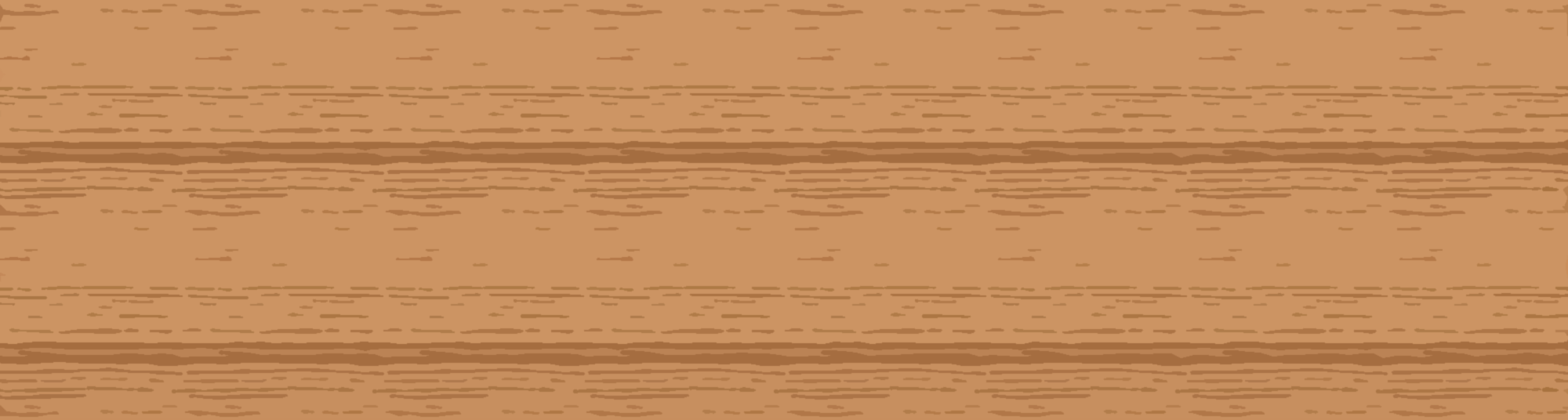 1
2
3
4
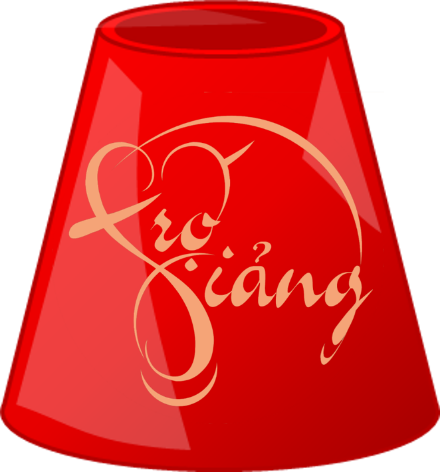 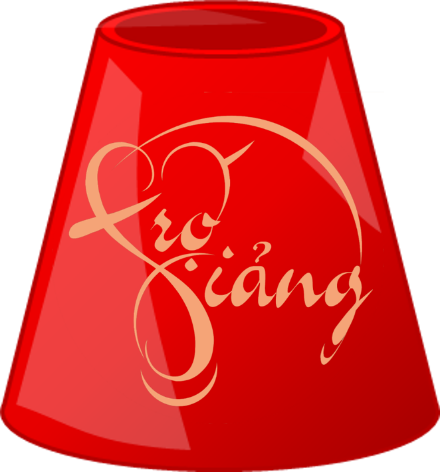 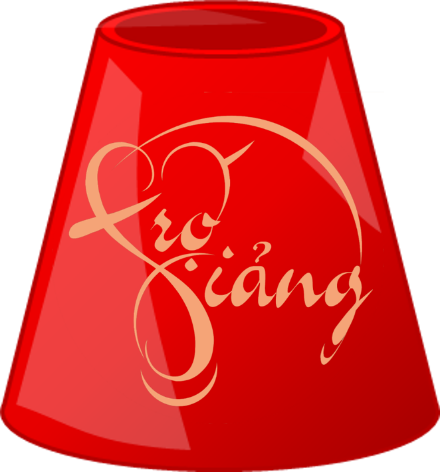 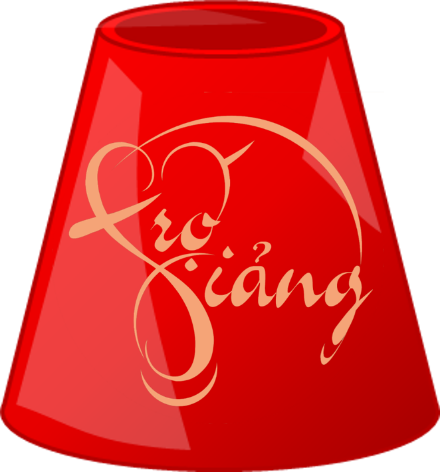 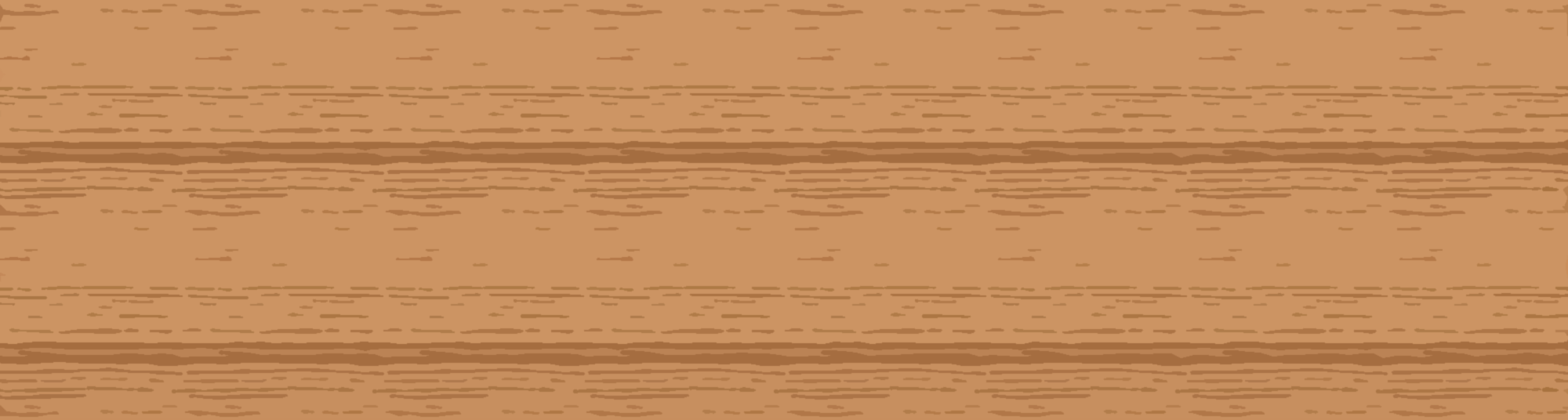 Bắt đầu
Câu 1
Câu 2
Câu 3
Câu 4
[Speaker Notes: Nhấn lần 1 vào khoảng trống để bỏ câu hỏi vào ly.
Nhấn lần 2 vào khoảng trống để trộn các ly với nhau.
Nhấn vào chữ bắt đầu để bắt đầu trò chơi.]
4
3
2
1
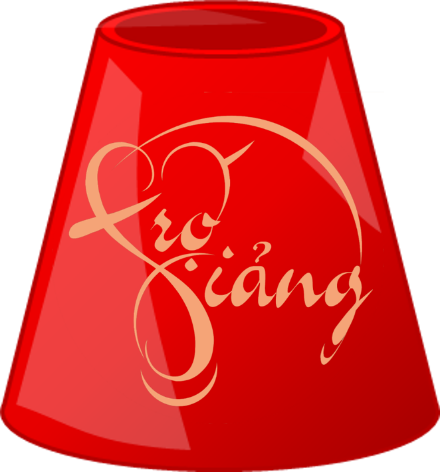 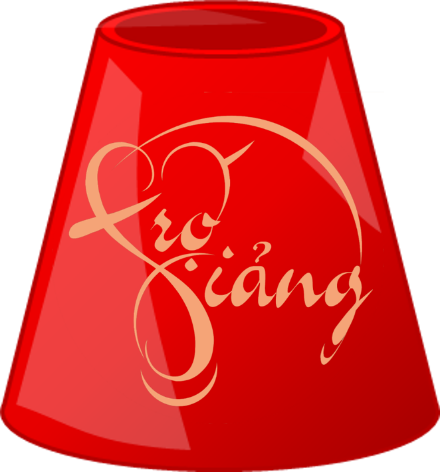 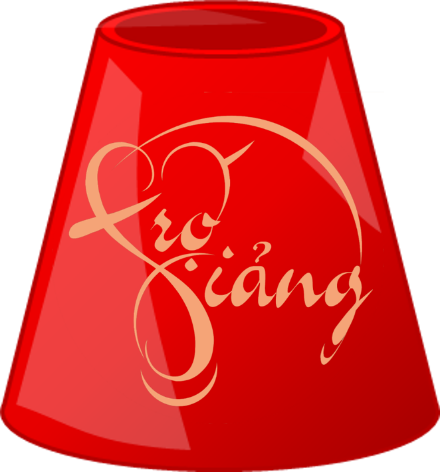 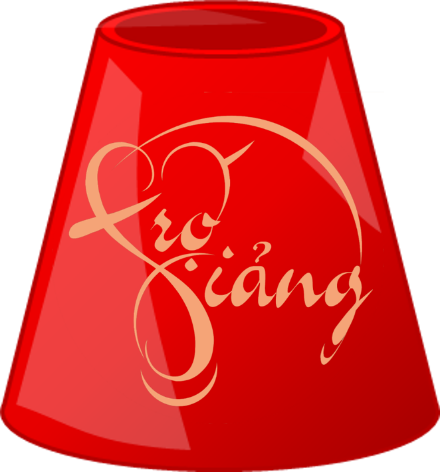 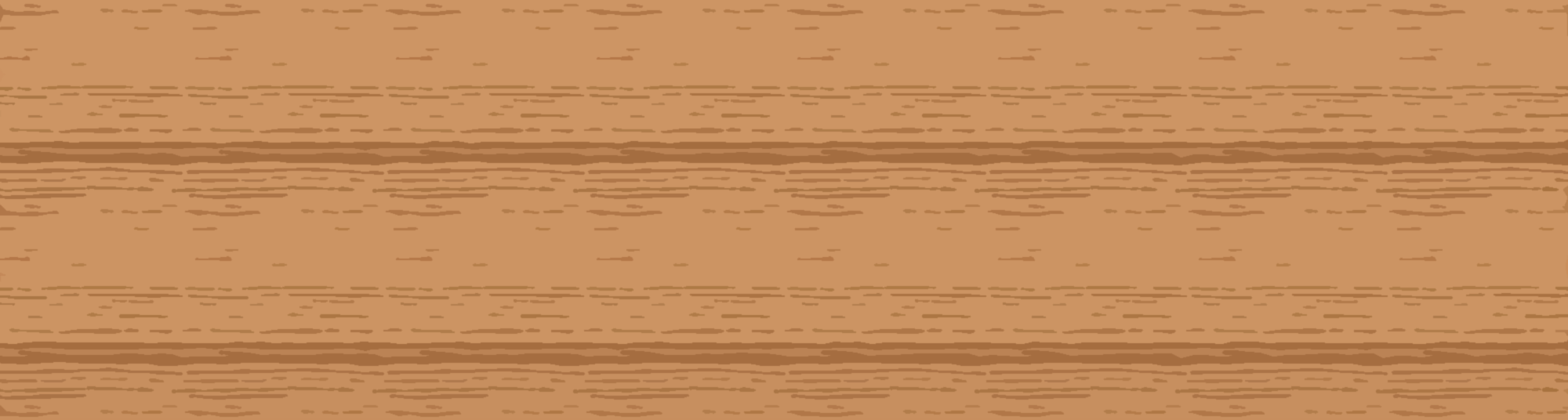 Câu 2
Câu 3
Câu 4
Câu 1
[Speaker Notes: Nhấn vào từng cốc để mở ra câu hỏi tương ứng.
Nhấn vào câu hỏi để chuyển sang slide câu hỏi tương ứng.
Nhấn vào mũi tên màu vàng để chuyển về slide nội dung tiếp theo.]
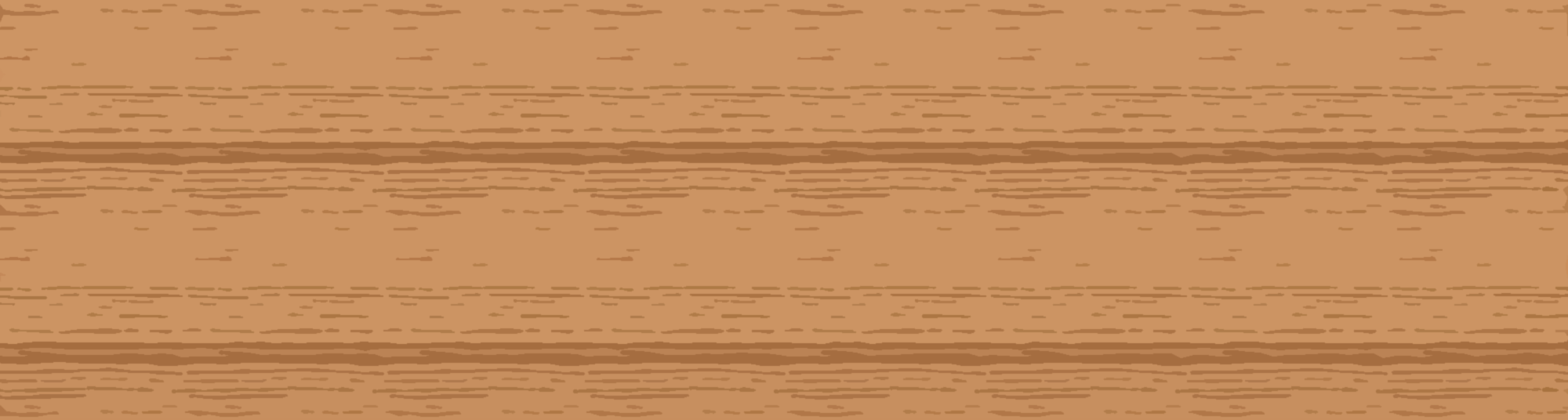 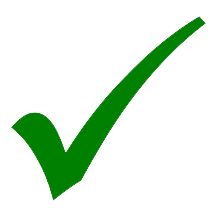 [Speaker Notes: - Nhấn vào mũi tên để quay trở lại slide chọn câu hỏi (slide 3)]
Câu hỏi 2: Tính nhanh: M = (100 -1) . (100 - 22) . (100 - 32) .... (100 - 502)
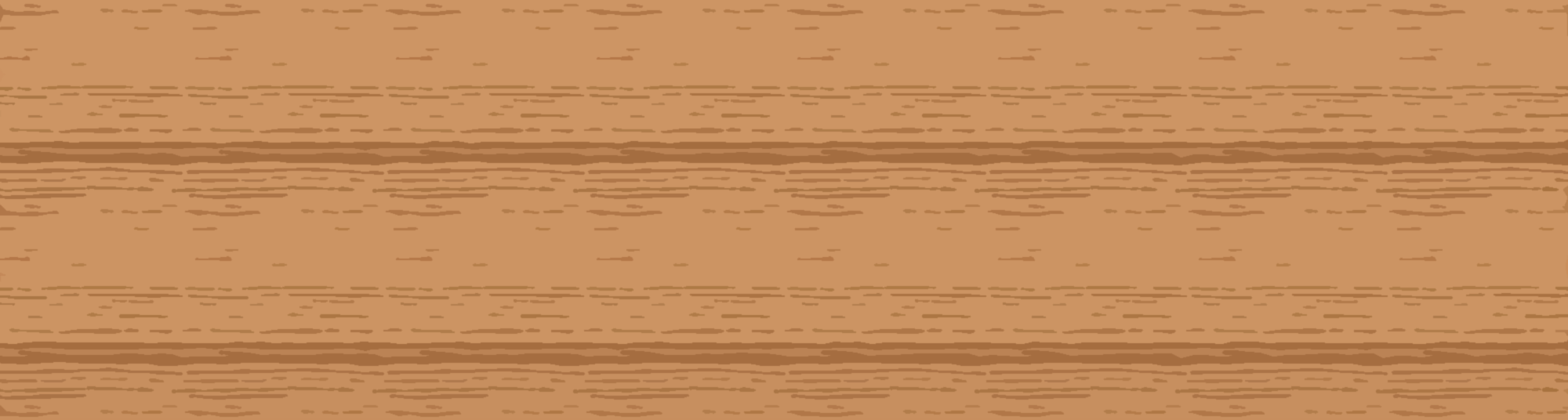 A. 0
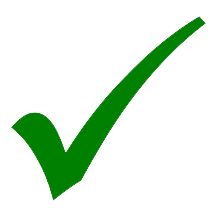 C. Không xác định
B. 100
D. Kết quả khác
[Speaker Notes: - Nhấn vào mũi tên để quay trở lại slide chọn câu hỏi (slide 3)]
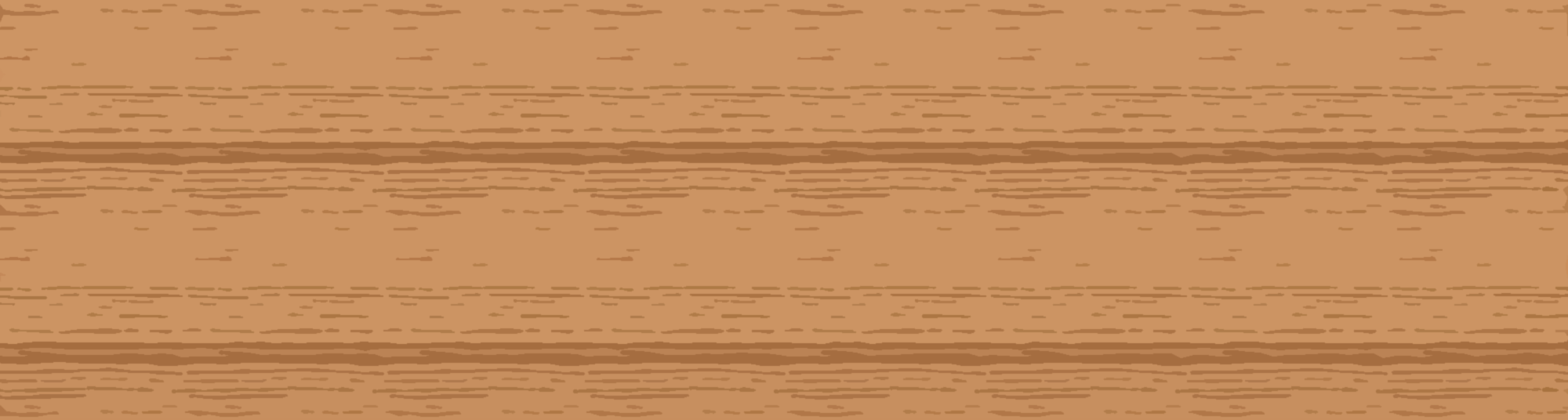 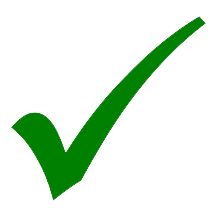 D. Kết quả khác
[Speaker Notes: - Nhấn vào mũi tên để quay trở lại slide chọn câu hỏi (slide 3)]
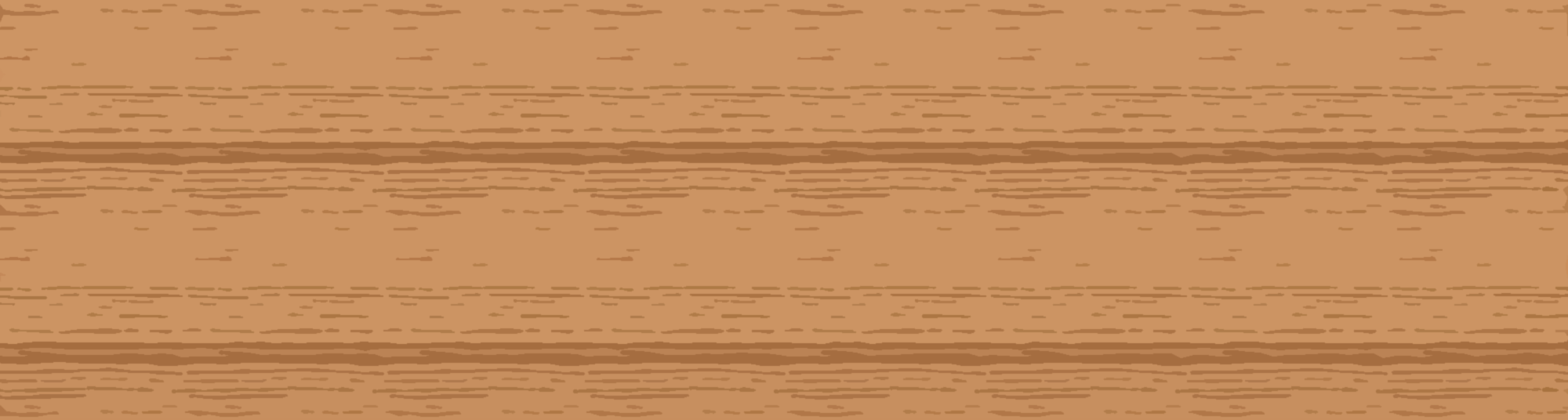 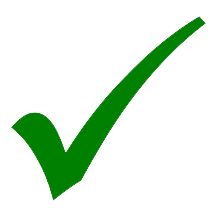 [Speaker Notes: - Nhấn vào mũi tên để quay trở lại slide chọn câu hỏi (slide 3)]
1
2
3
HƯỚNG DẪN VỀ NHÀ
Ghi nhớ kiến thức trong bài
Hoàn thành các bài tập còn lại trong SGK và làm bài tập SBT
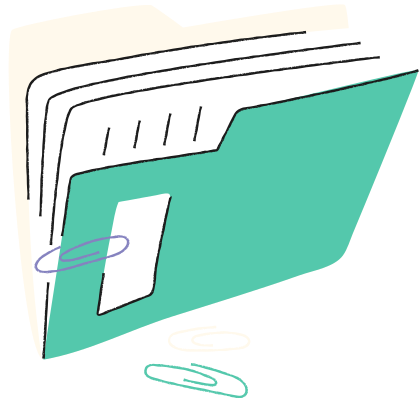 Chuẩn bị bài mới “Bài 4. Quy tắc dấu ngoặc và quy tắc chuyển vế”.
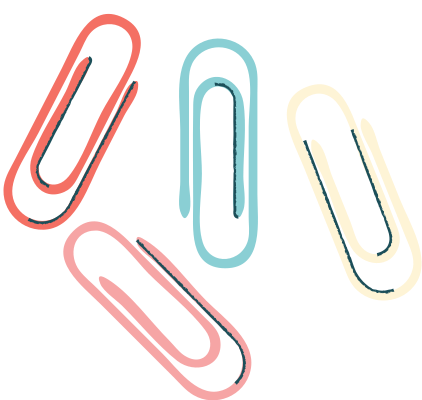 CẢM ƠN CÁC EM 
ĐÃ LẮNG NGHE BÀI GIẢNG!
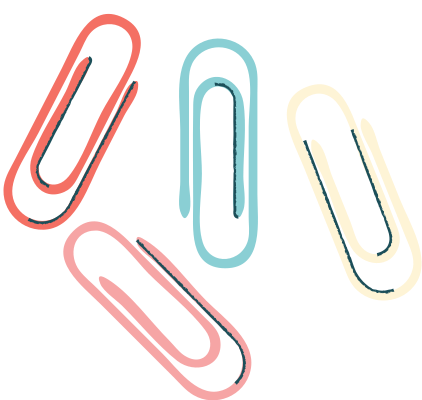 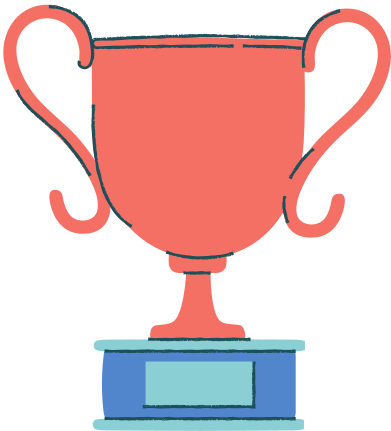